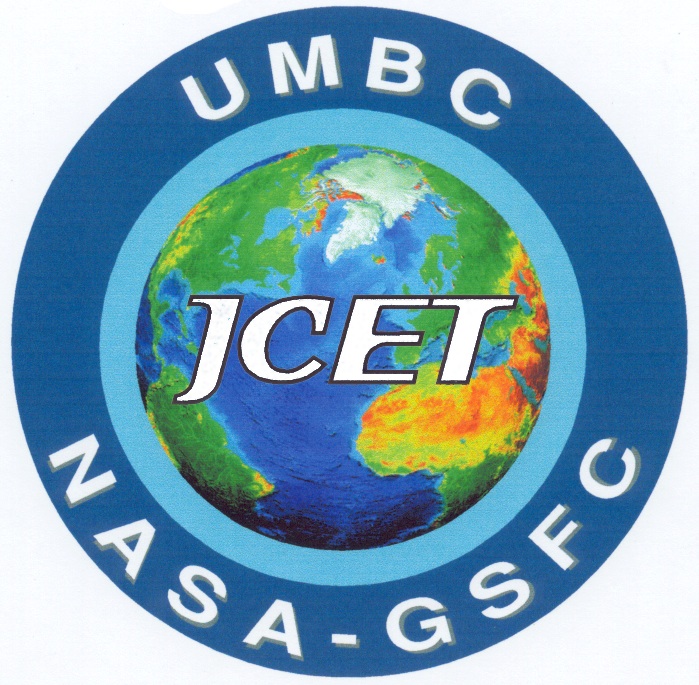 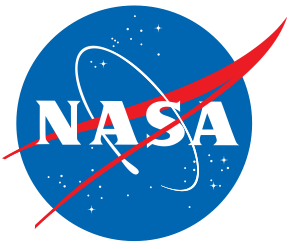 Spaceborne observations of sun glint and near-cloud aerosols
Tamás Várnai1,2, Alexander Marshak1, Guoyong Wen1,3, Weidong Yang1,4, Thomas Eck1,4, Robert Levy1, Alexander Kostinski5
1: NASA GSFC,  2: UMBC JCET, 3: Morgan State Univ., 4: USRA, 5: Michigan Technological University
Earth Day tweet from Al Gore
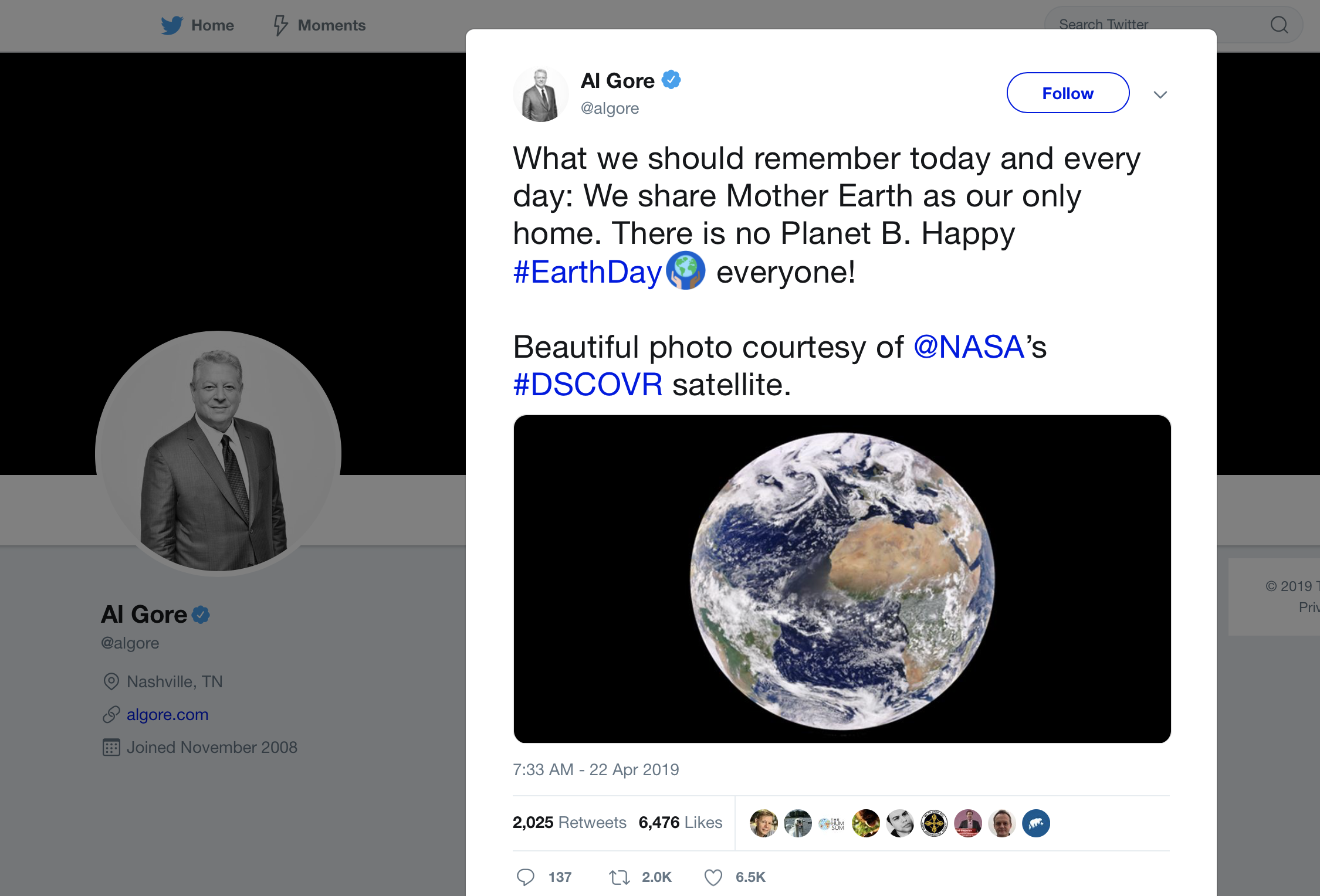 DSCOVR’s EPIC camera: images of Earth’s sunlit side
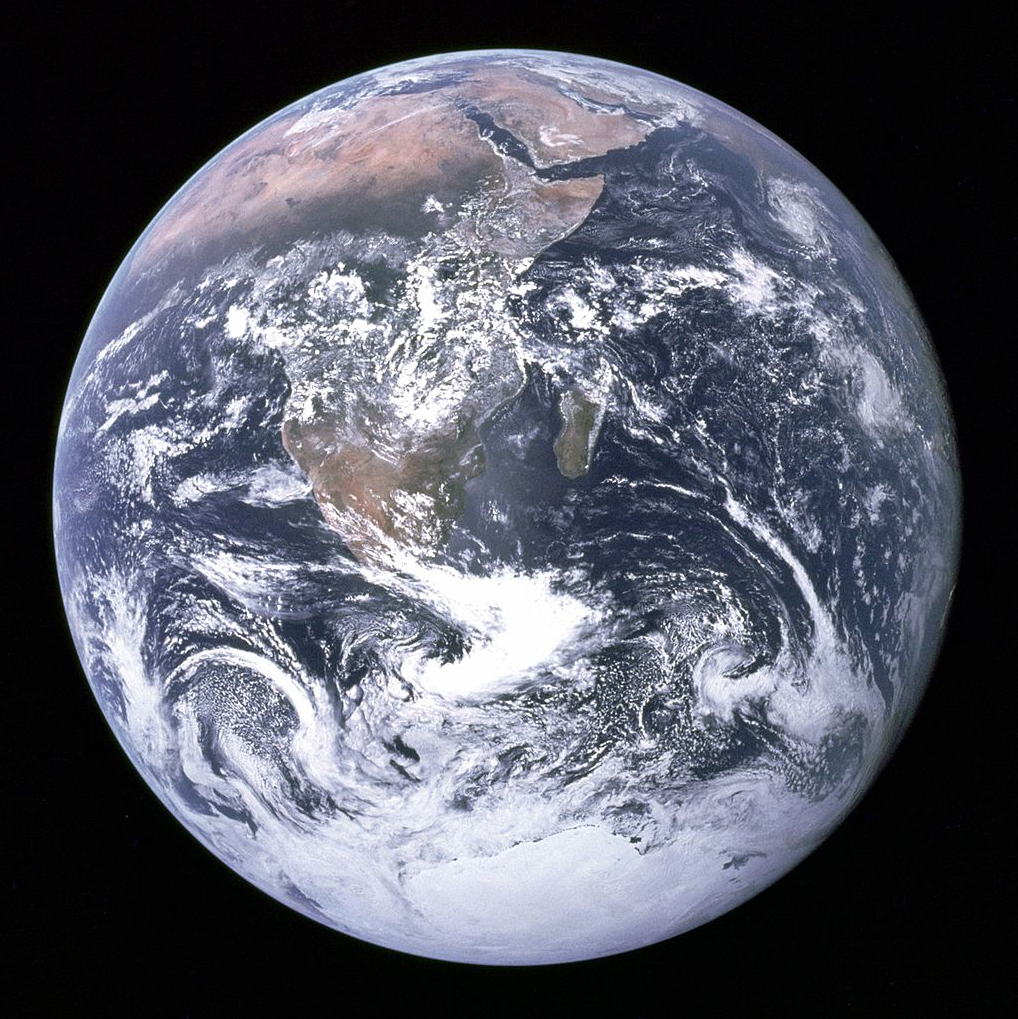 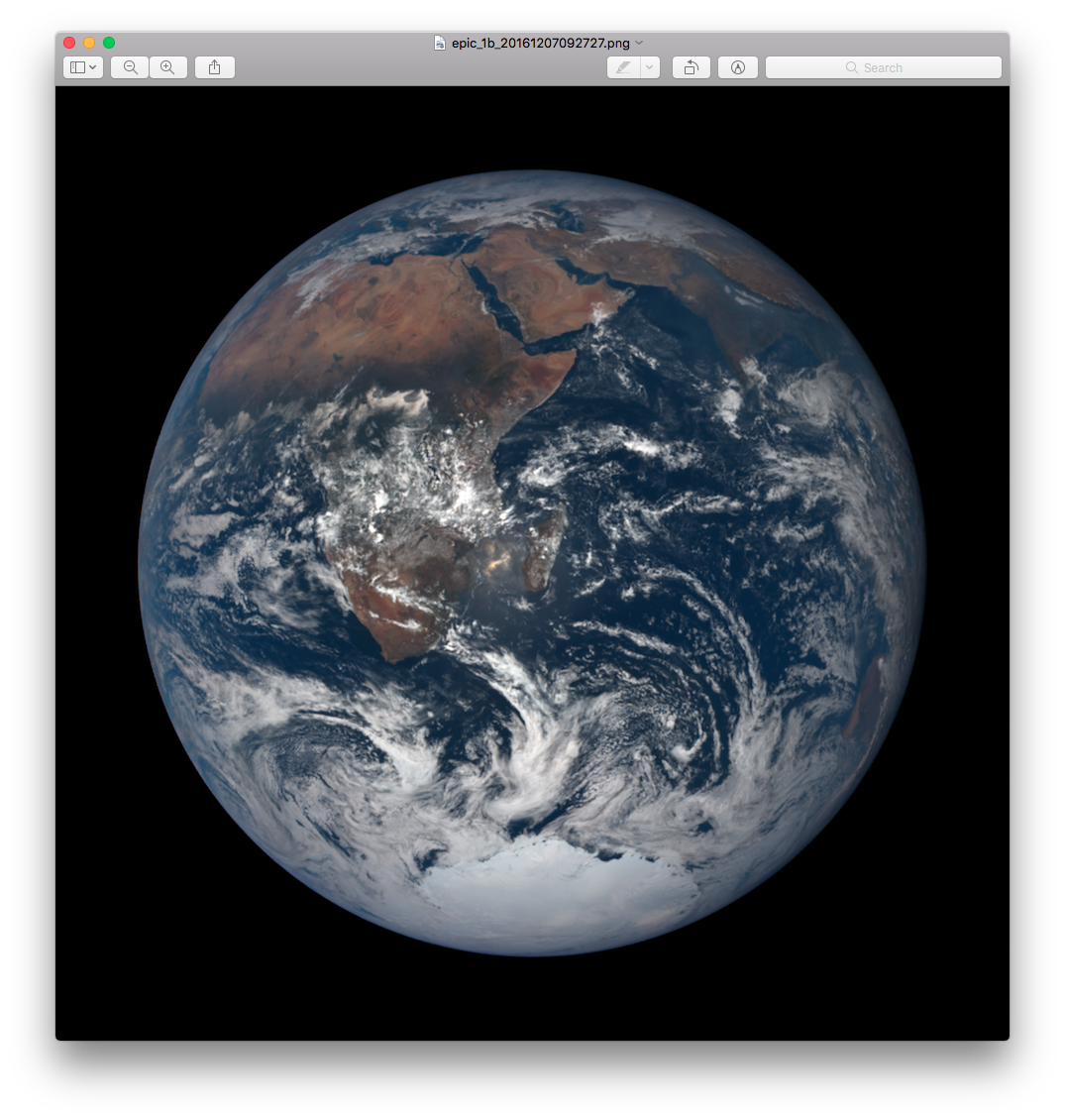 Apollo 17
 Dec 7, 1972
EPIC
 Dec 7, 2016
44 years later
The DSCOVR spacecraft is at the L1 Lagrangian point
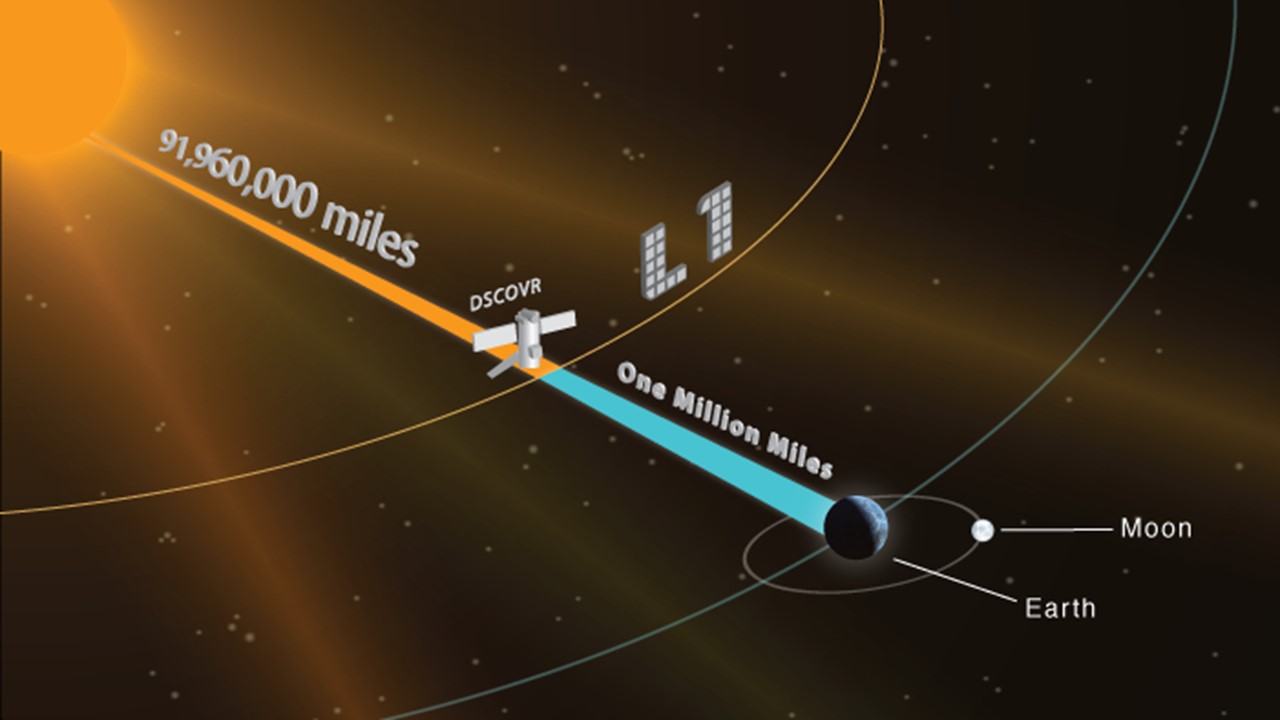 In 2018, Epic.gsfc.nasa.gov was the 9th most popular NASA website
August 21, 2017
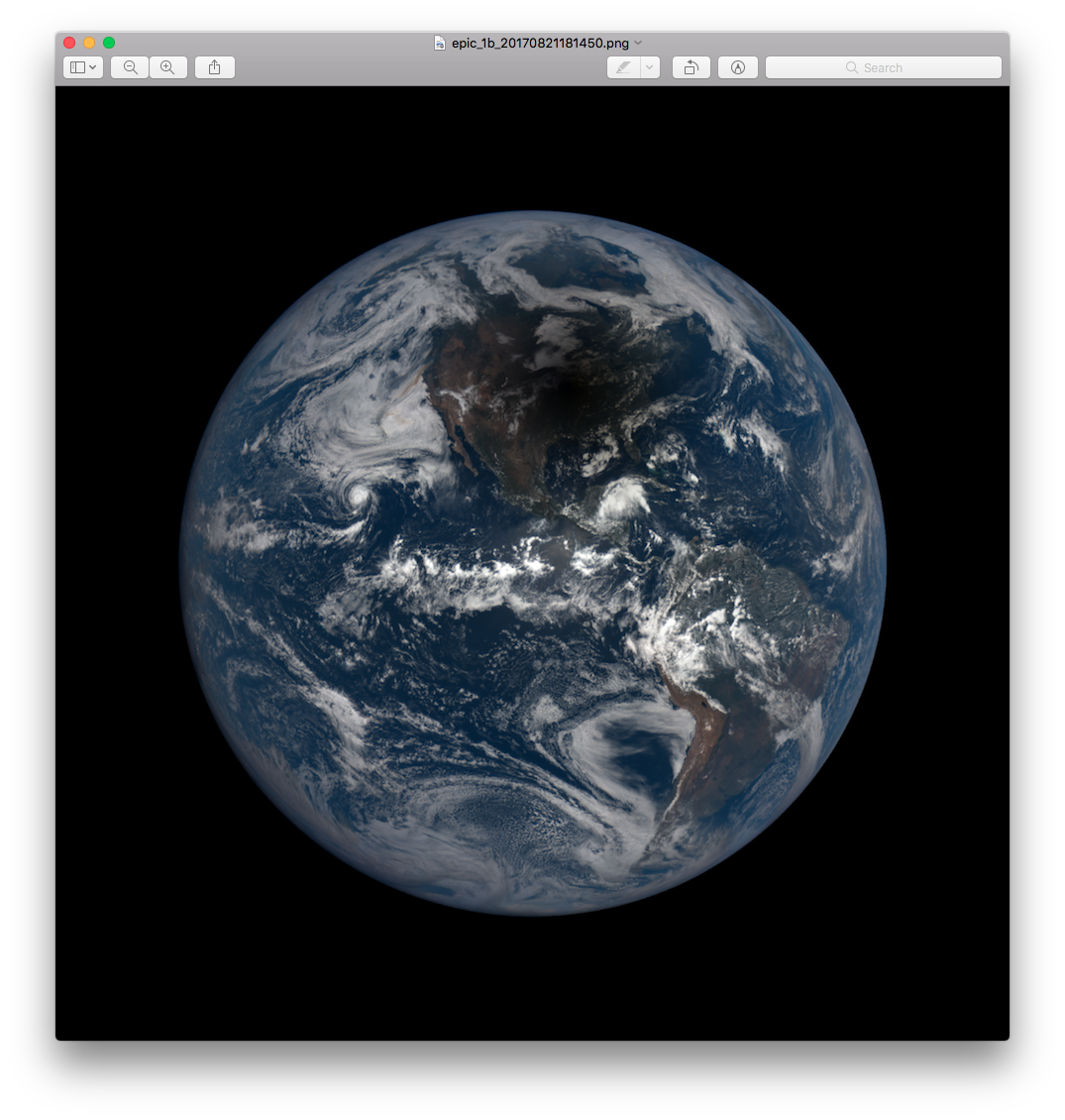 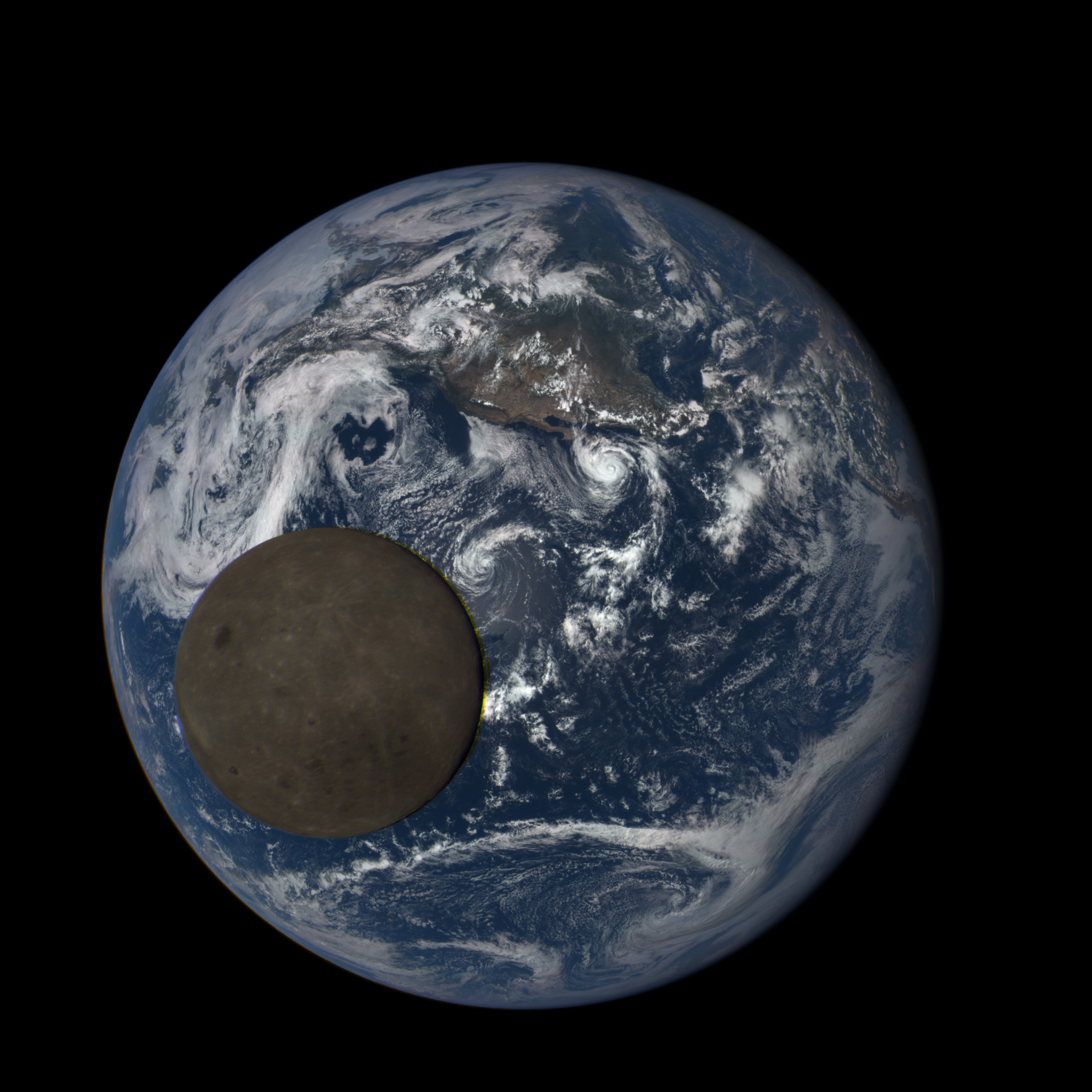 July 16, 2015
Many DSCOVR science products are available
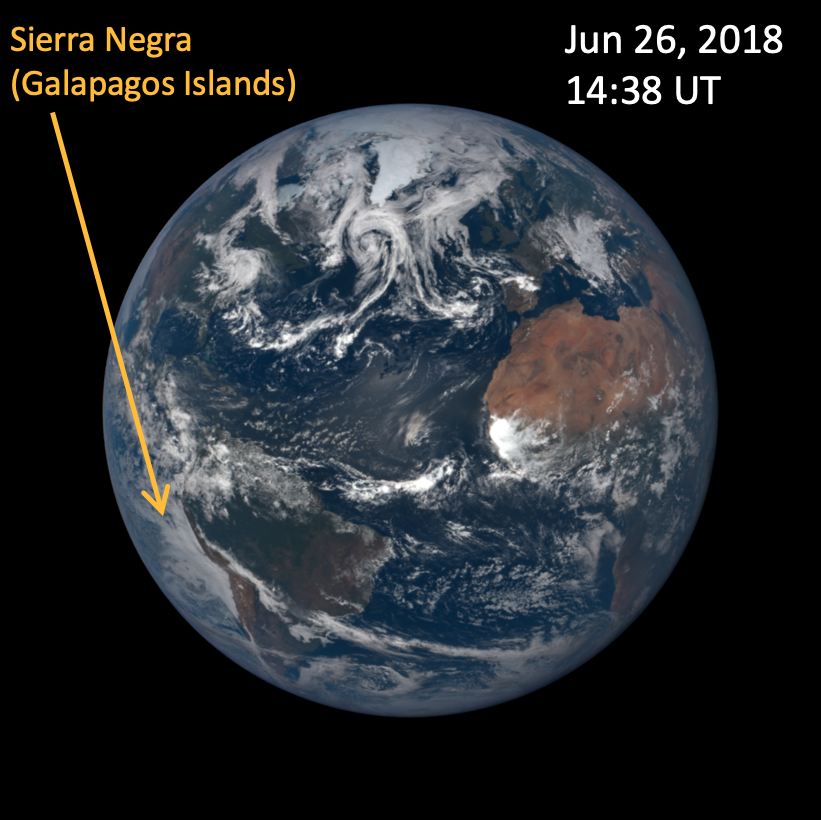 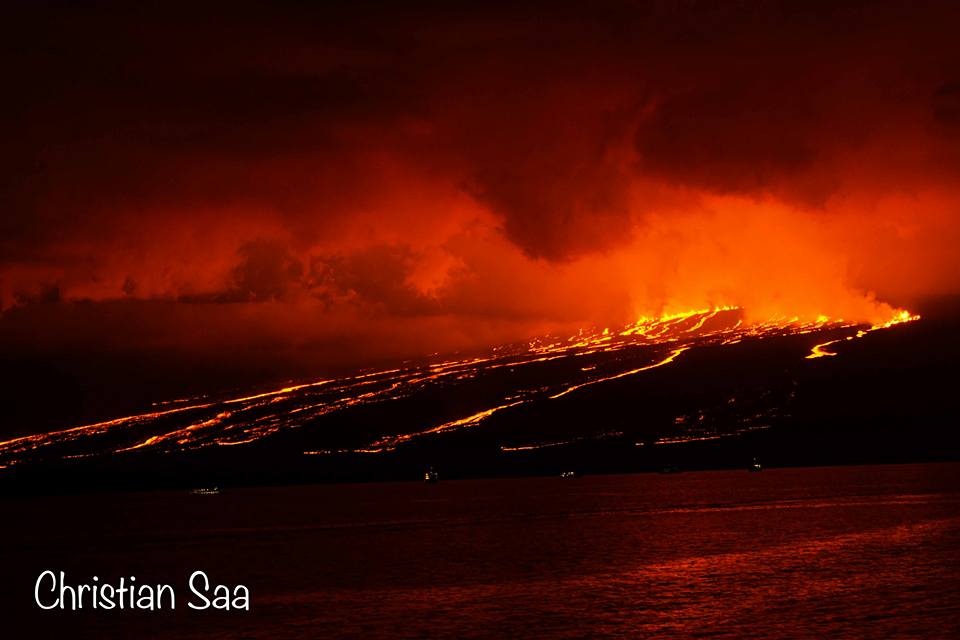 Ozone
Volcanic SO2
UV aerosol
Clouds
Atmospheric correction
Vegetation
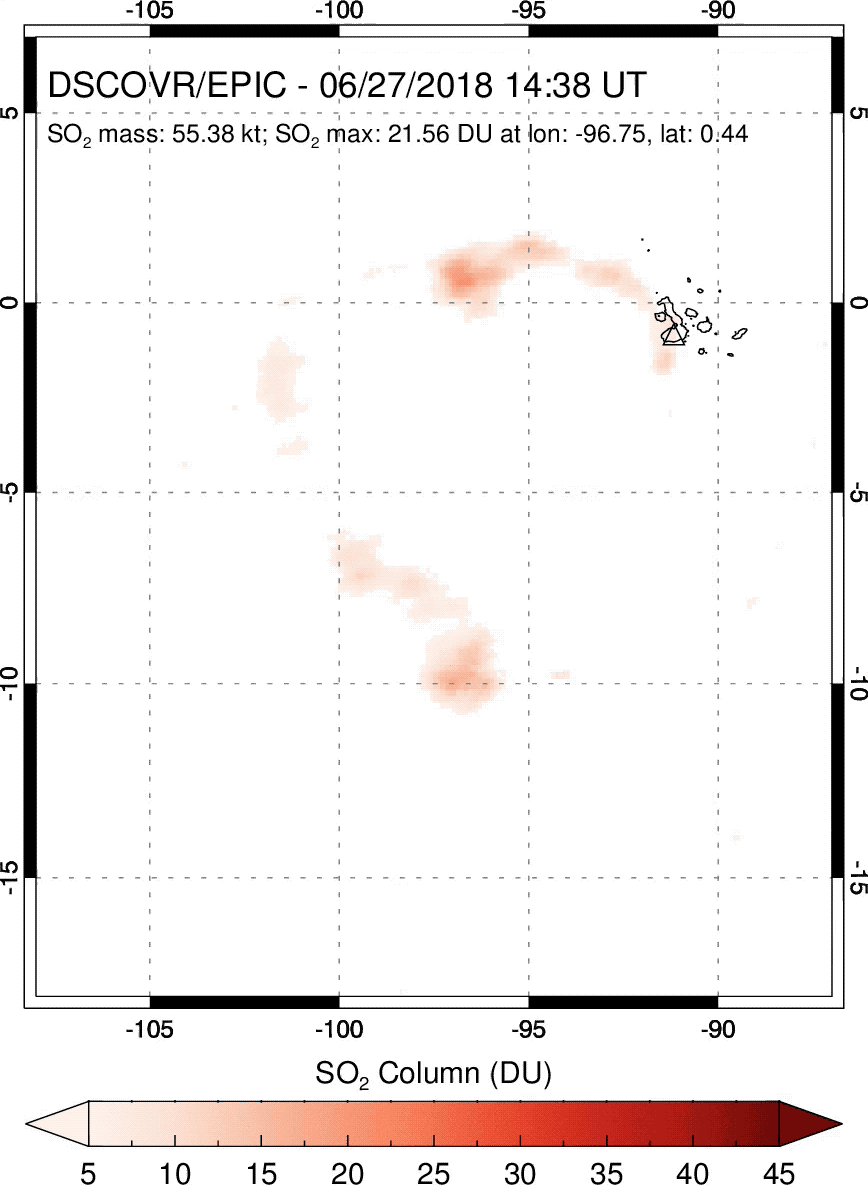 Eruption captured in 8-9 consecutive, hourly EPIC images
First observations of volcanic eruption clouds from the L1 Earth-Sun Lagrange point by DSCOVR/EPIC
S. A. Carn1, N. A. Krotkov2, B.L. Fisher2,3, C. Li2,4, and A.J. Prata5
1Michigan Technological University, 2NASA GSFC, 3SSAI, 4ESSIC, 5AIRES Pty Ltd.
GRL, 2018
EPIC images often contain colorful bright spots
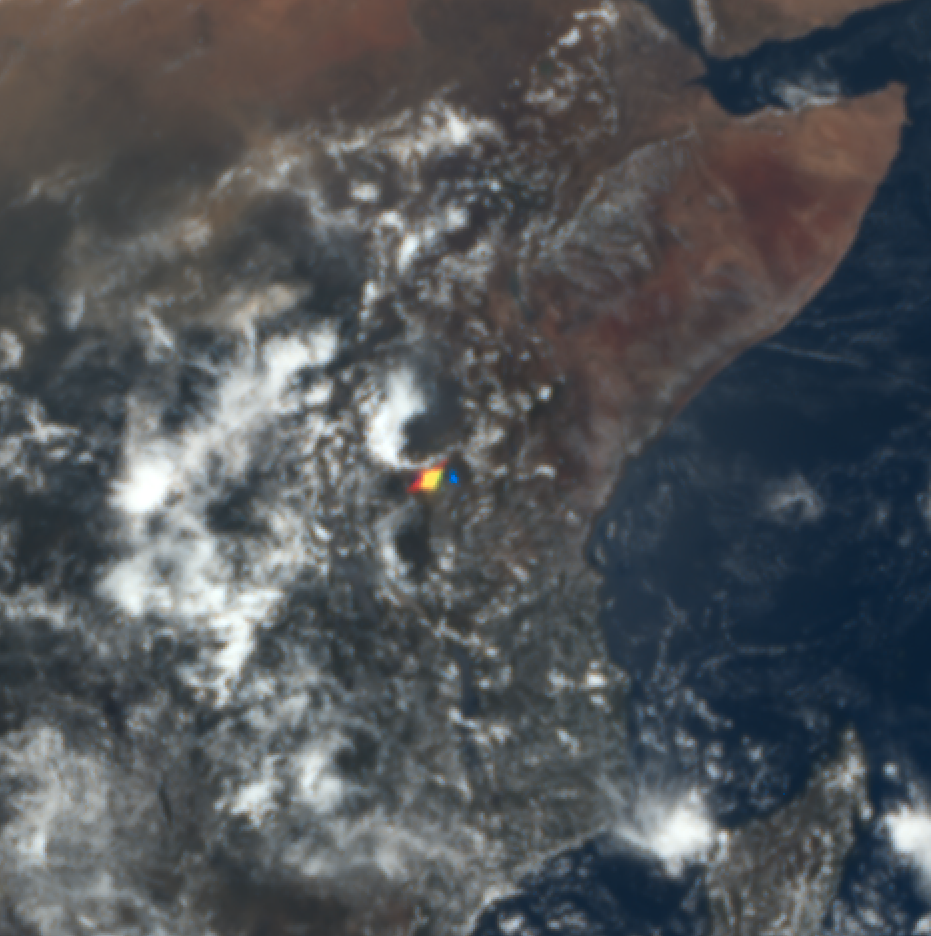 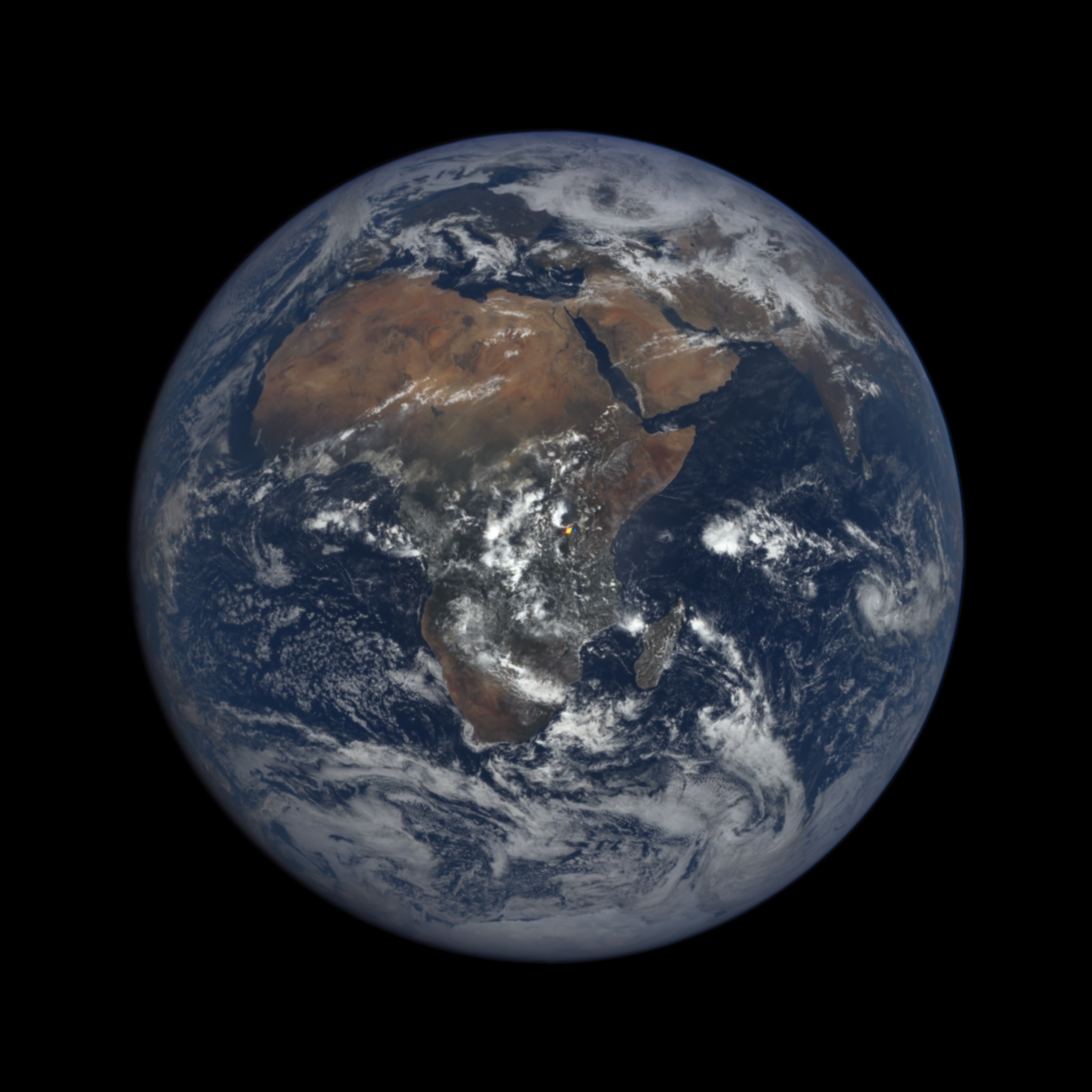 2016 03 17, 09:46 UTC
Likely cause of such spots: ice crystals in clouds
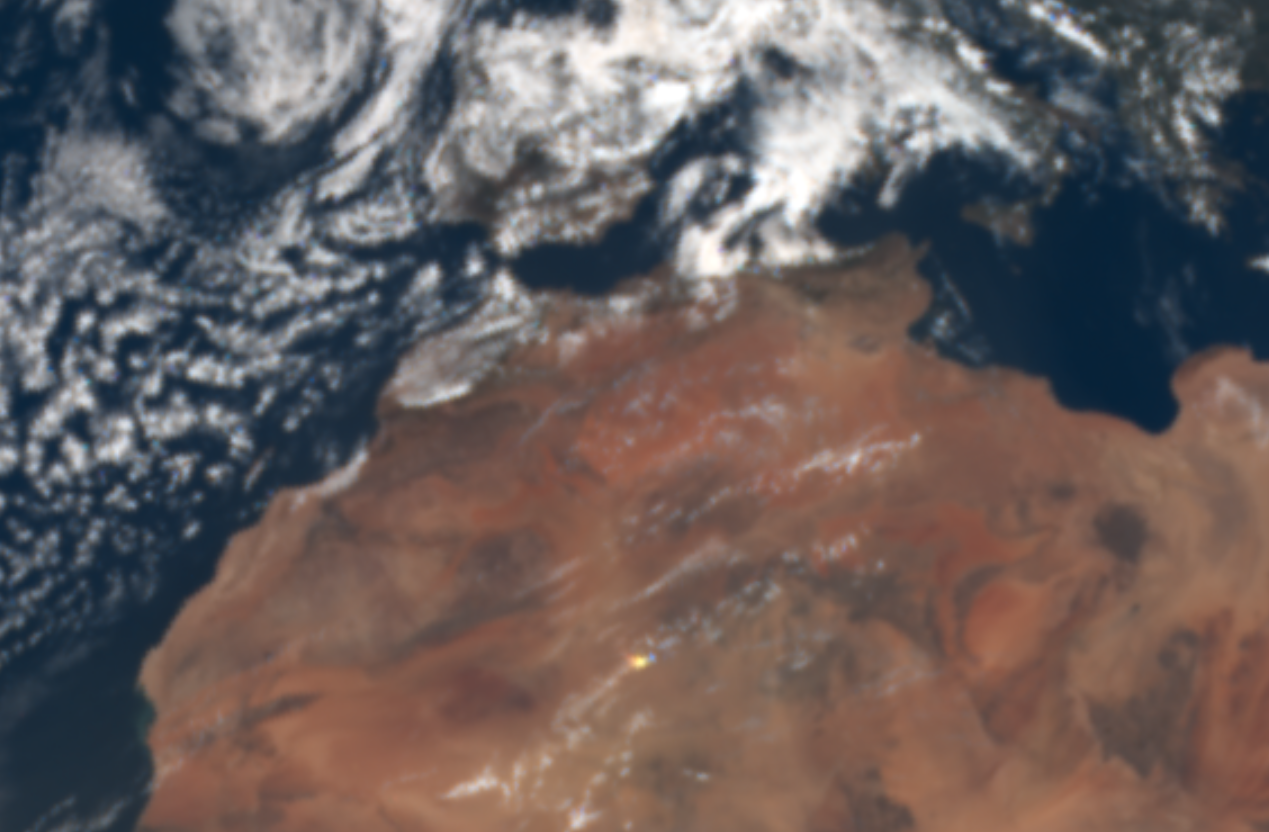 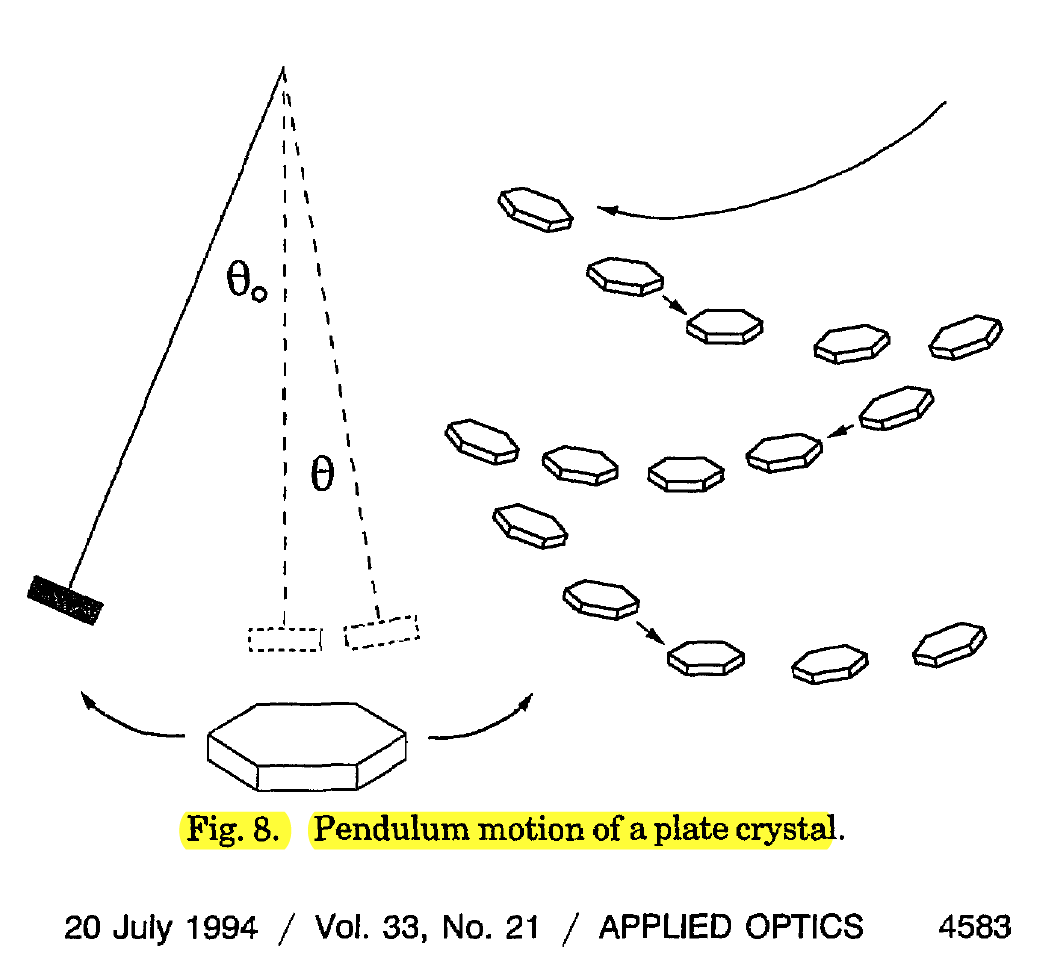 2018-05-28
Glint form horizontal ice crystals in clouds (subsun)
Photo from aircraft
EPIC image
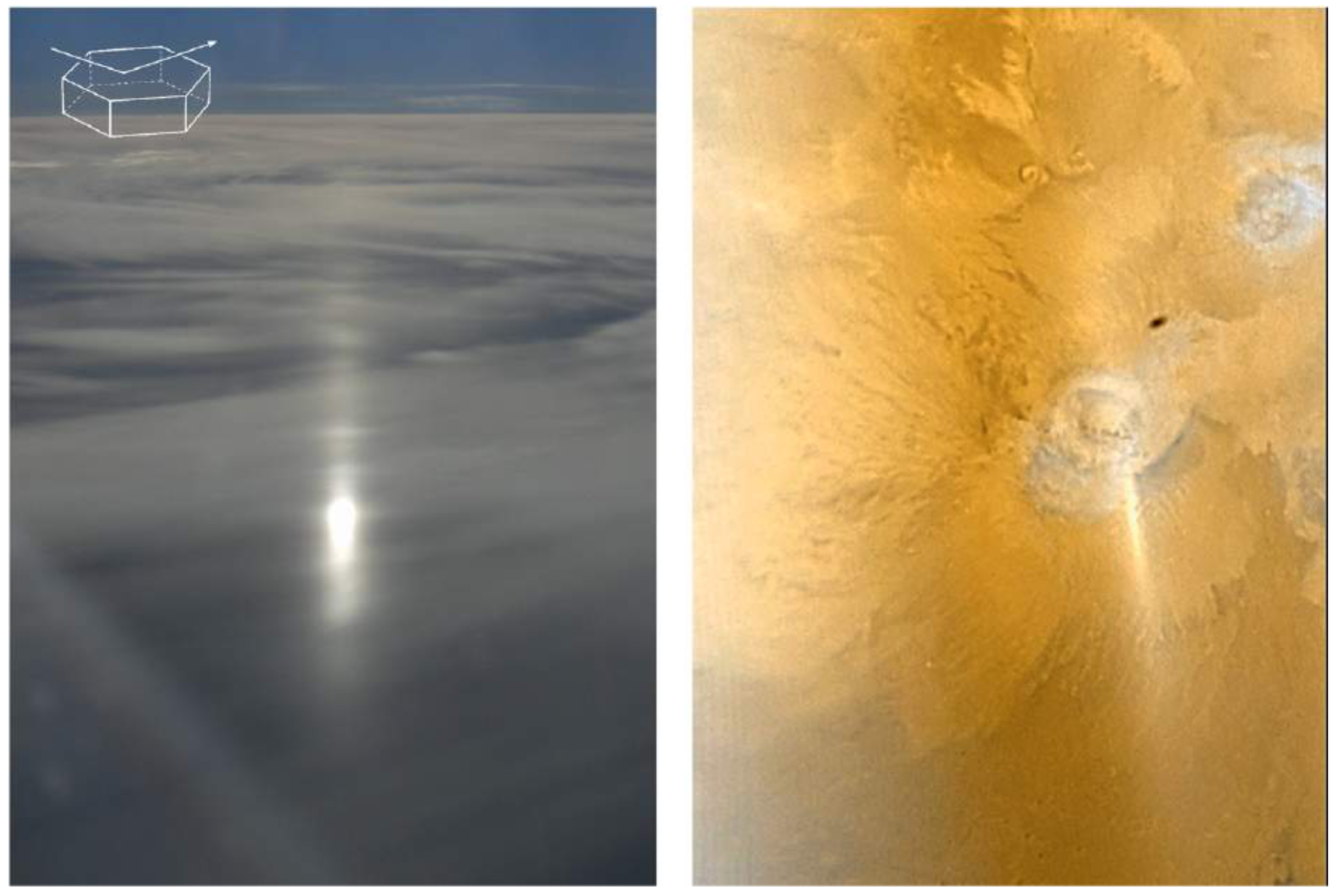 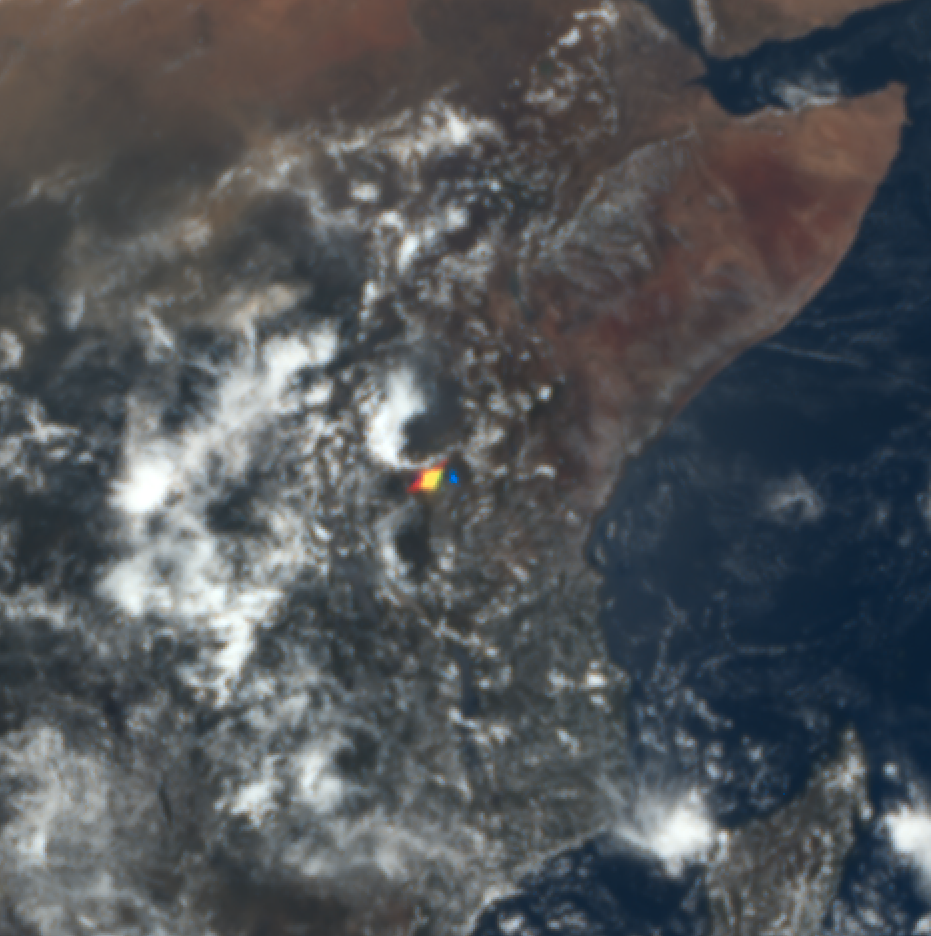 EPIC filter wheel
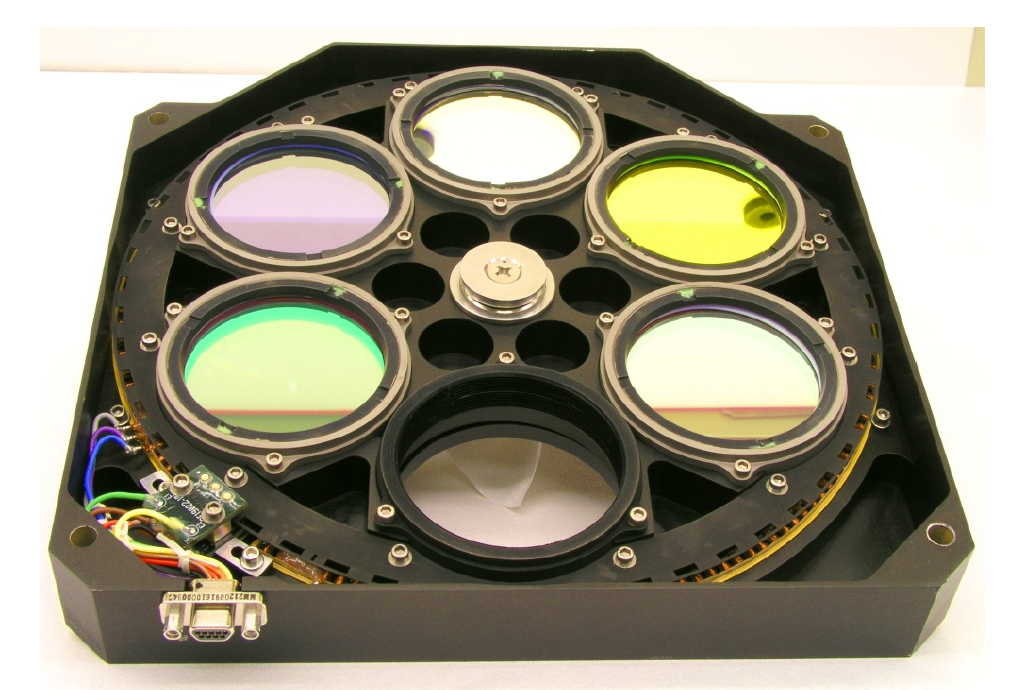 Können (2017, BAMS)
2016 03 17, 09:46 UTC
EPIC can be used as quasi multi-angle instrument
Statistically, how bright and wide are glints at various wavelengths?
DSCOVR
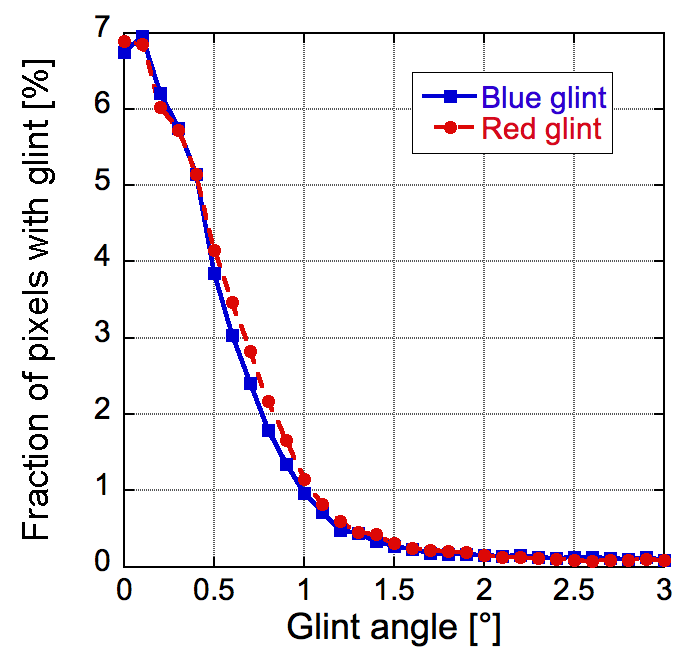 Glint angle
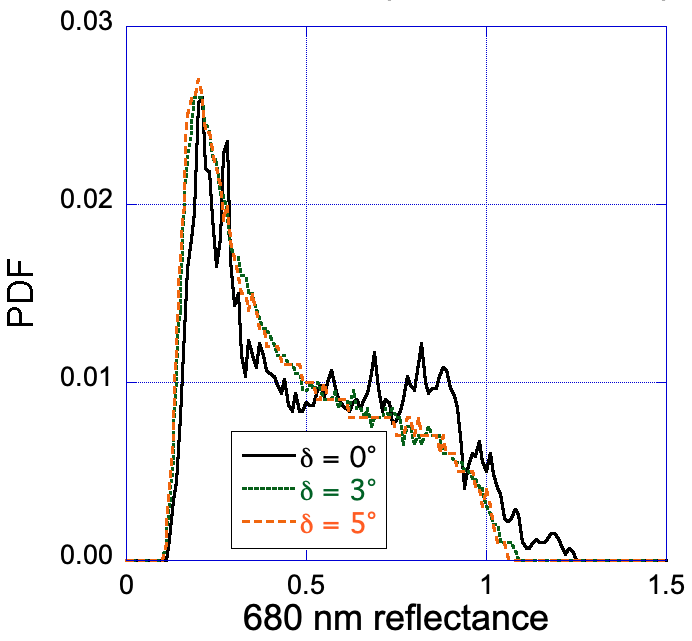 All oceans, 1 year
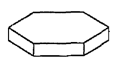 What are the prevalence, size, and tilt of horizontally oriented ice crystals, and how do these crystals affect cloud albedo?
Most clear areas are not too far from clouds
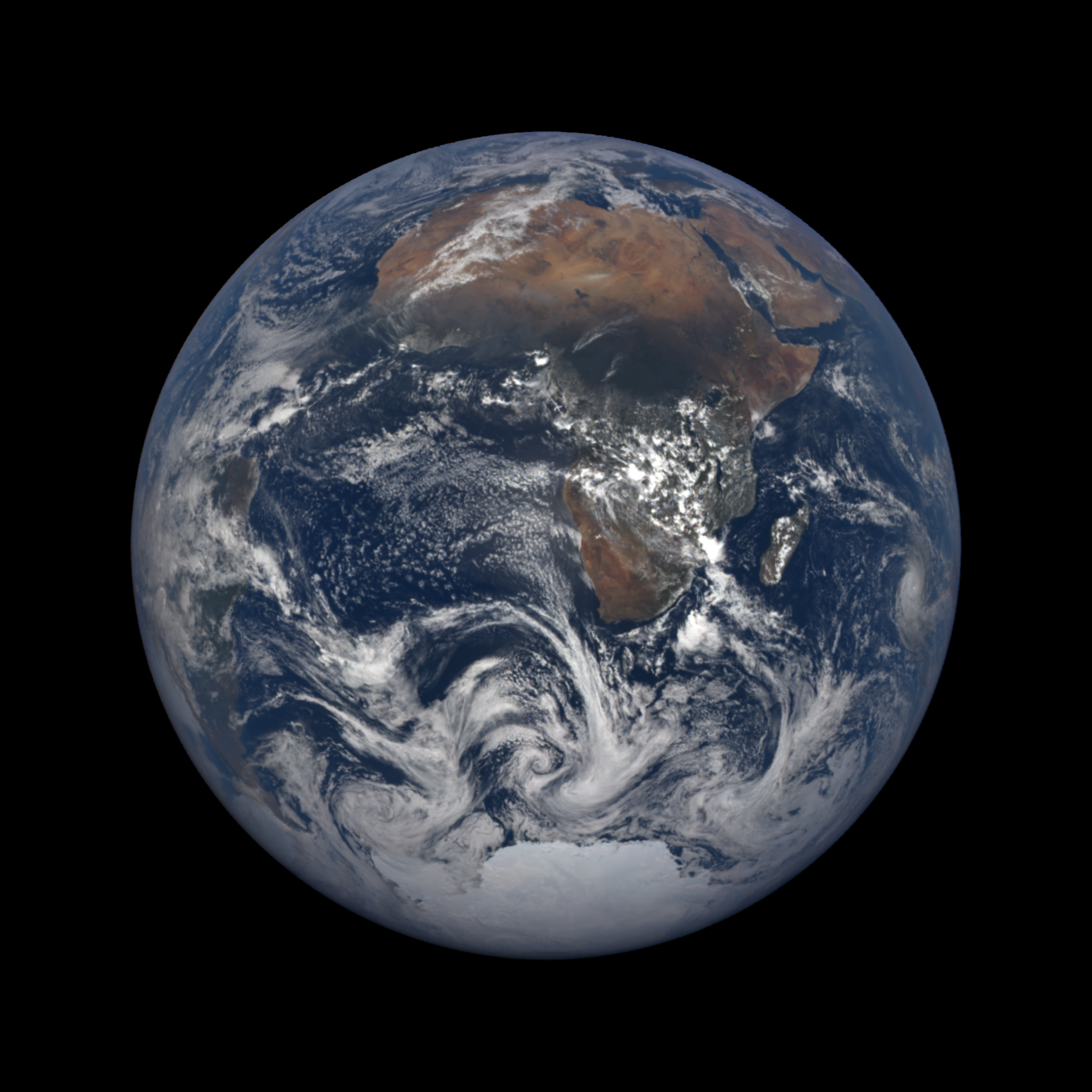 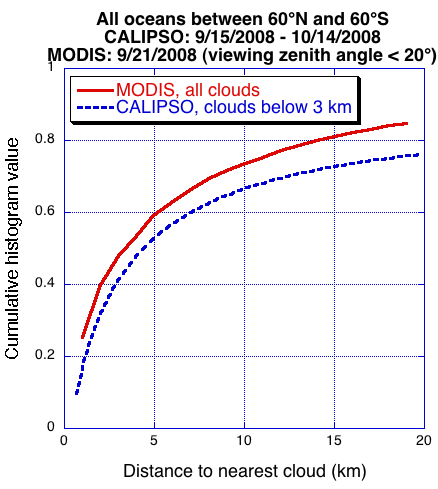 February 1, 2018
Aerosol remote sensing is especially difficult near clouds
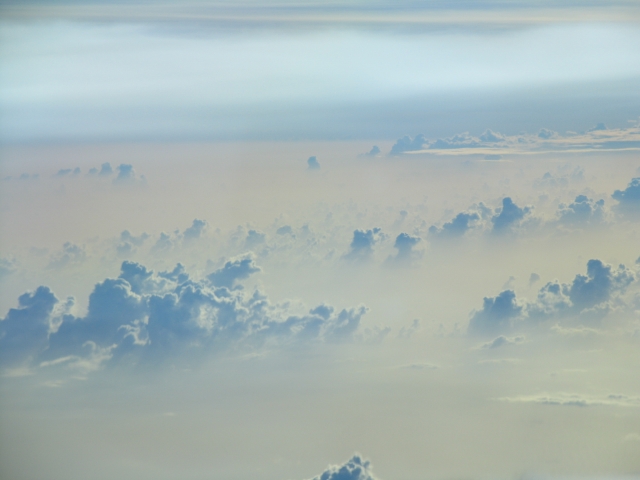 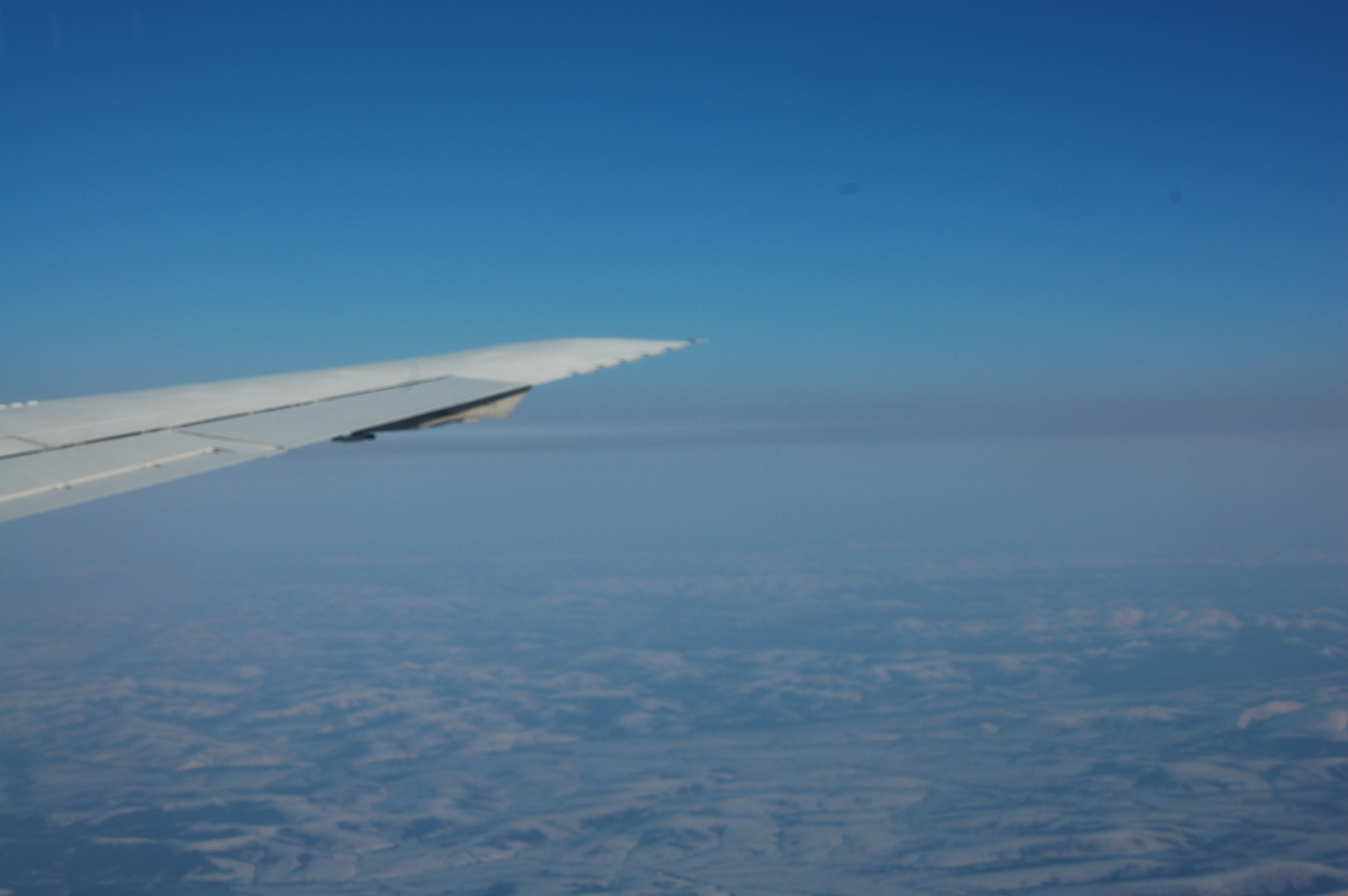 Saharan dust & clouds
Arctic haze
View from G-IV, J. Dunion, NOAA
View from DC-8; A. Wisthaler, NOAA
Aerosols are different near clouds; ignoring this would underestimate aerosol direct and indirect radiative effects
RGB image
AOD
Cloud mask
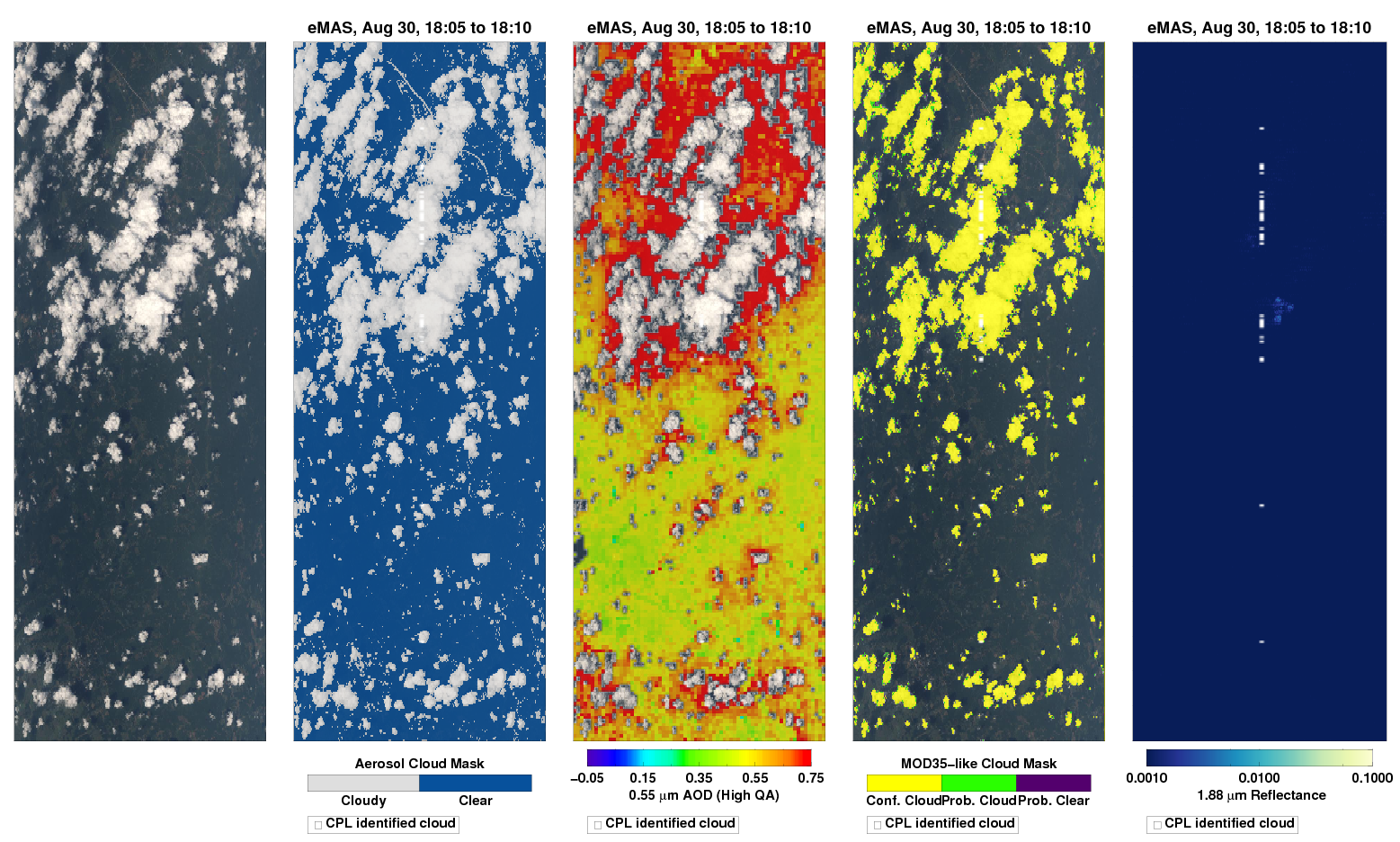 RGB image
AOD
Cloud mask
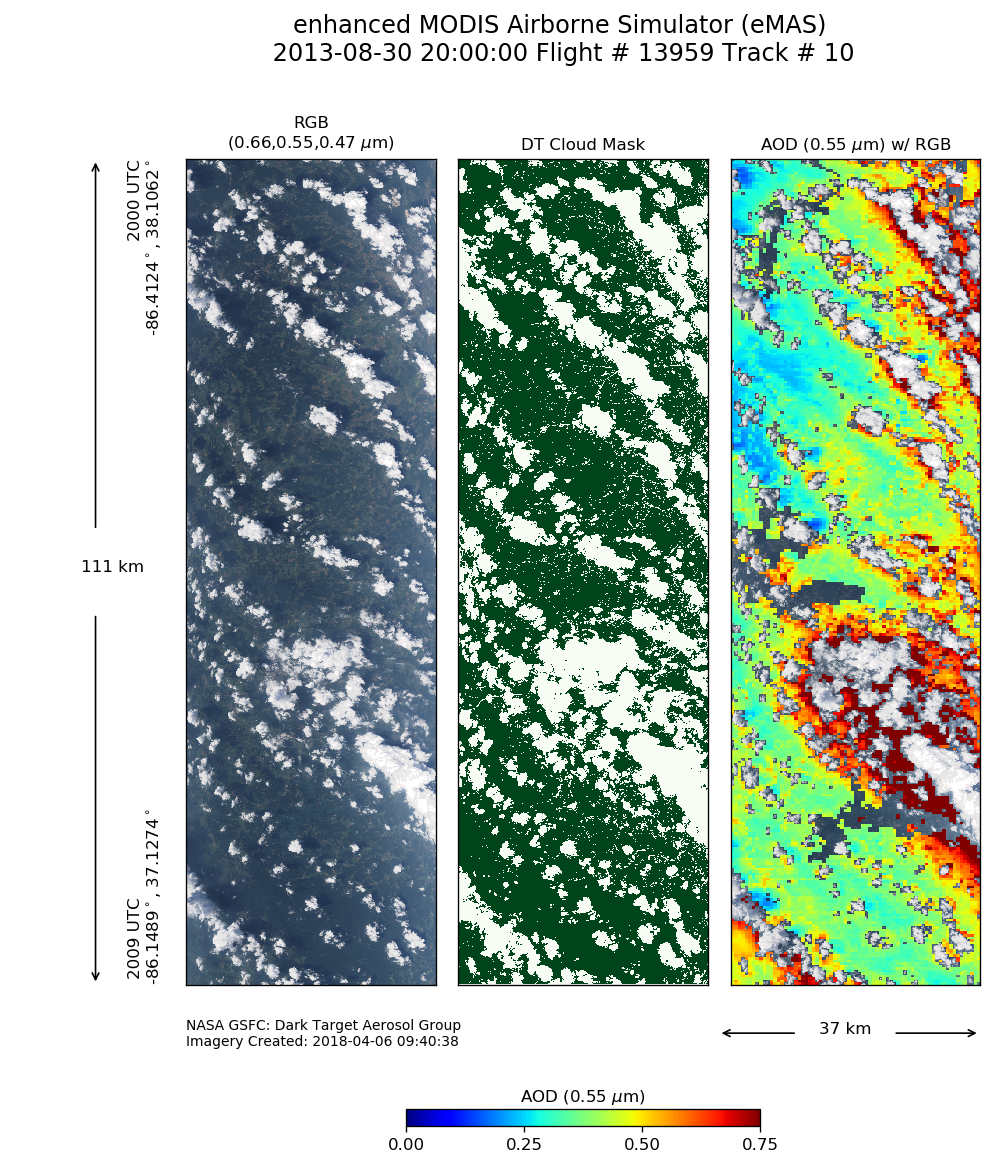 NASA ER-2 eMAS, SEAC4RS, Kentucky & Alabama, August 30, 2013
37 km
37 km
AOD increases near clouds
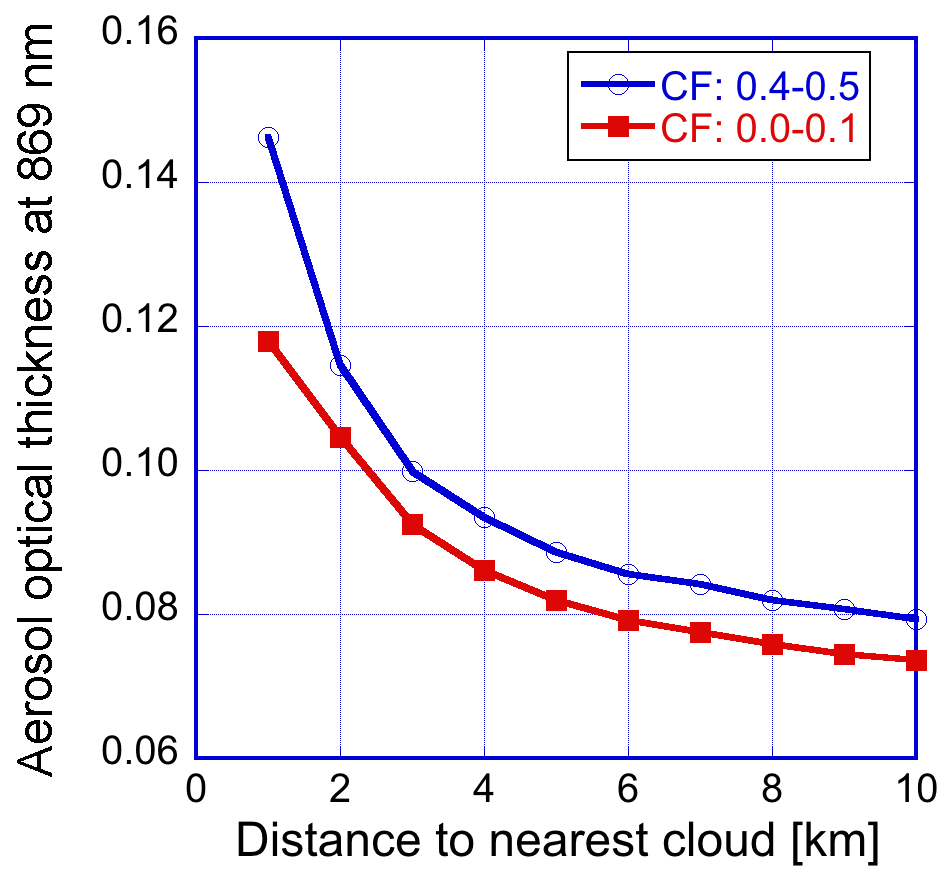 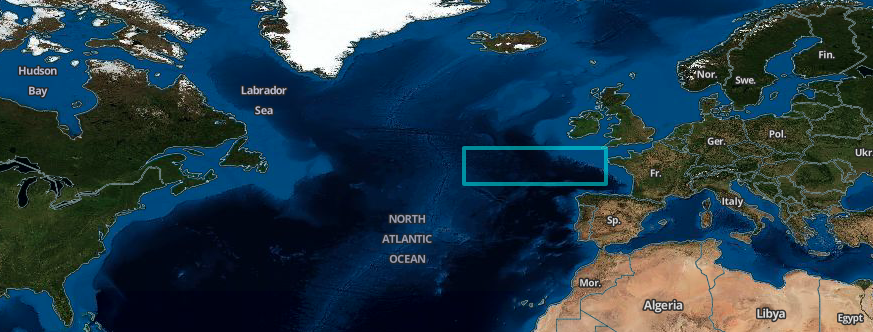 Retrieved 0.55 µm AOD is 50% higher in the half of data that is closer to clouds
Sept. 14-29, 2002-2011
Cloud effects on size distributions are more complex
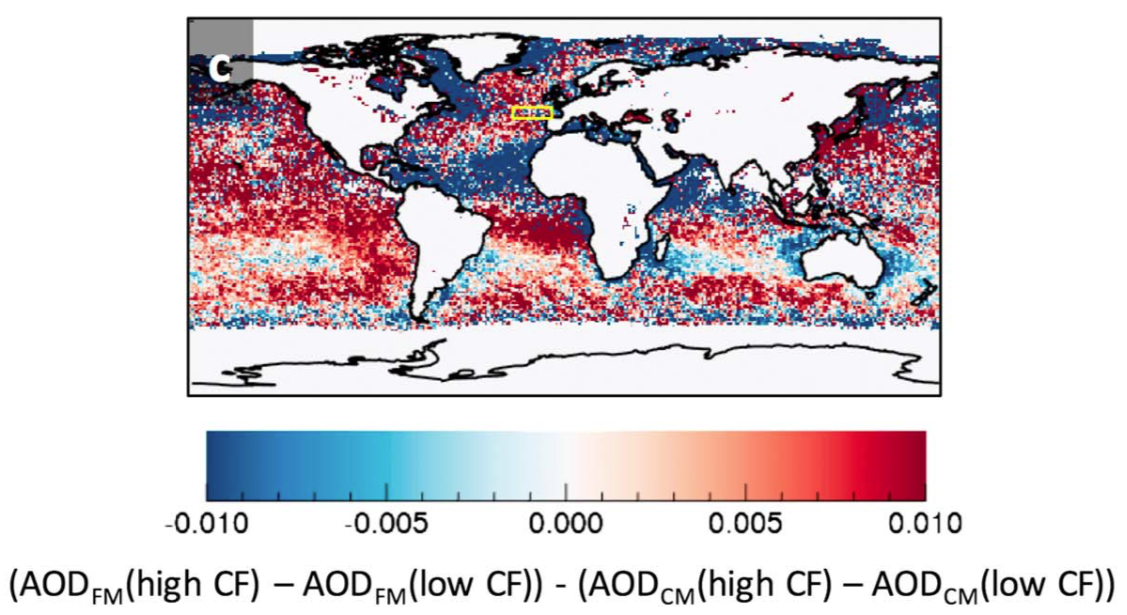 AOD increases more with CF for
Coarse mode                                           Small mode
MODIS Aqua, JJA 2012-2014
Several processes contribute to near-cloud enhancements
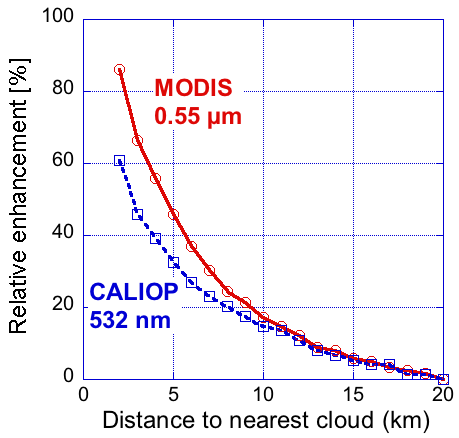 MODIS                         CALIOP
Both MODIS & CALIOP observe:

Aerosol swelling
Cloud processing
Cloud contamination

MODIS data also affected by:

3D enhancement
Instrument blurring
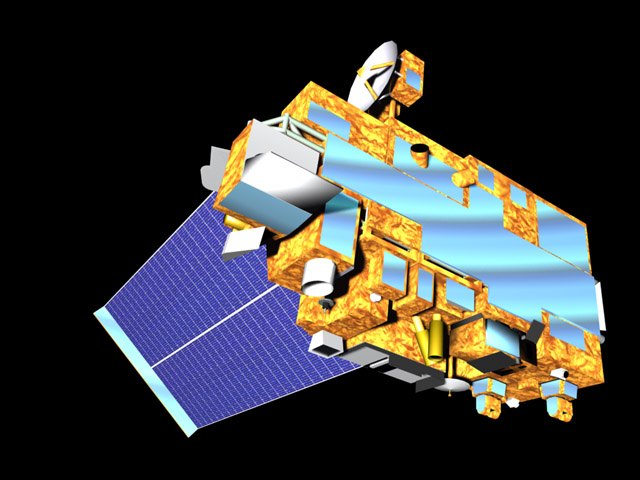 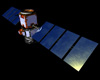 Relative enhancement
in particle scattering [%]
Distance to nearest cloud [km]
Global oceans, 60°N – 60°S, Nov. 2006 - Oct. 2007
Online 3D radiative transfer simulator is available
Quick 1D & 3D Monte Carlo simulations through web interface (15 sec - 4 min)
Goal: help initial exploration of ideas, class projects
Part of the Intercomparison of 3D Radiation Codes (I3RC) project: i3rcsimulator.umbc.edu
Sample input LES fields
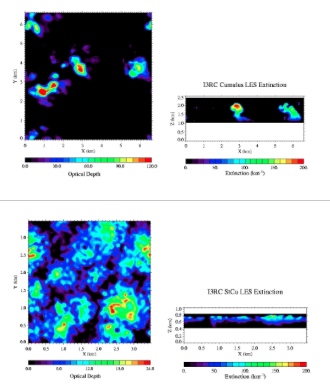 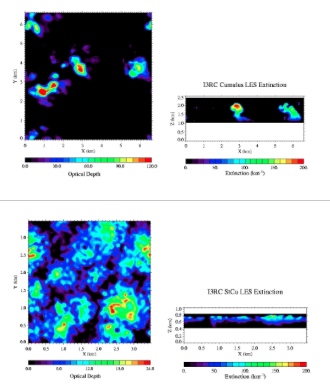 Summary
We explore using EPIC data to constrain the prevalence and size of horizontally oriented ice crystals and their impact on Earth’s albedo.
Clouds and cloud-related processes affect a large portion of aerosols; we seek to help better characterize the affected aerosols and their radiative impacts.